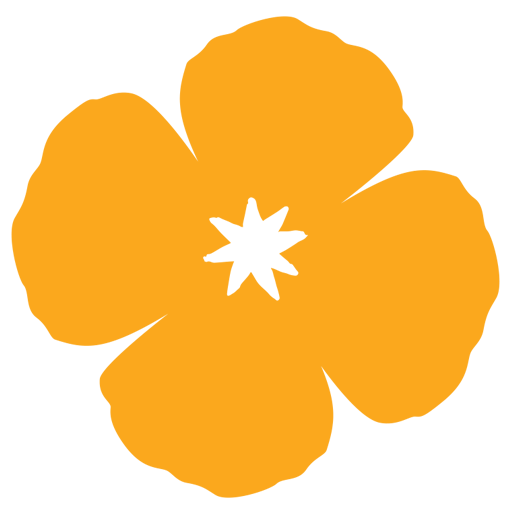 CalHOPE Support ProgramOffice Half-Hour March 7, 2024
Device Survey
I need NAMI-CA and Vision y Compromiso to complete the survey.
The Dept. of Health Care Services is requiring us to survey the agencies to collect information on the devices and other state grants received. 
We also need to determine if any agency needs to return devices.
Powerbi Reports—You can now search by county!
Program’s End Reporting
Your contract requires you to document the time and place of each training session, the content of the session, the number of participants and their titles.
Your final invoice will not be approved until device survey and training inventory is completed.
Several agencies have asked if they can provide CalHOPE highlights for our final report.
I would love to receive your highlights, maybe one or two photos, compelling stories of hope, and big events.
Next Meeting Will be Office Hours:
Thursday, March 21th, 
11-11:30 am
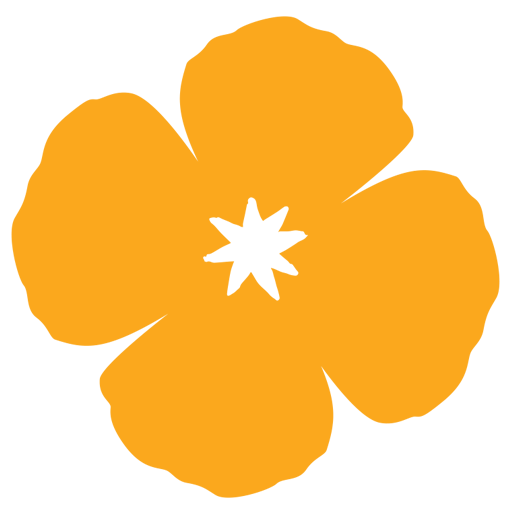 https://www.calmhsa.org/CalHOPE/
Jasi.Milton@calmhsa.org